МБДОУ «Березка» с.Червоное Сакского района Республики Крым
Система работы в ДОУ поформированиютолерантного сознанияучастниковобразовательного процесса
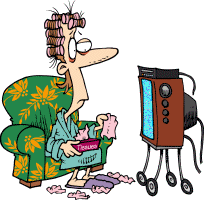 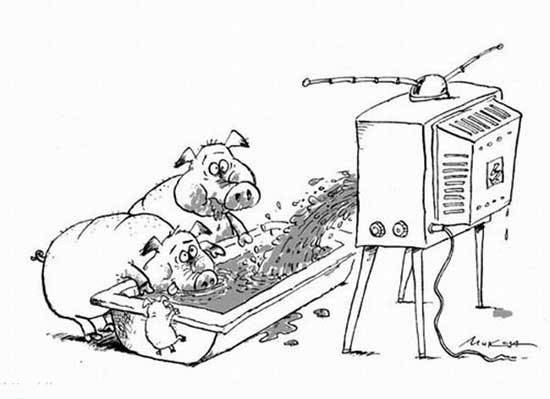 Жаль, что отдельные телевизионные передачи влияют не лучшим образом.
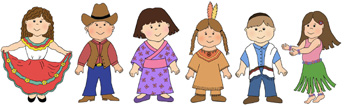 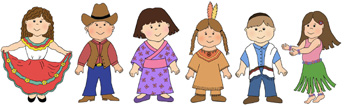 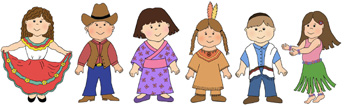 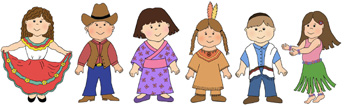 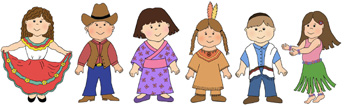 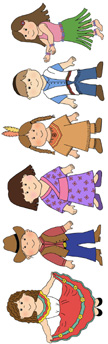 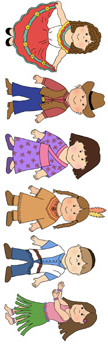 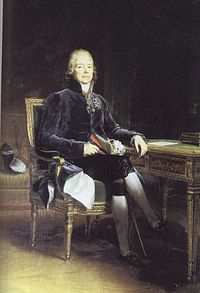 Шарль Морис 
де Талейран-Перигор,
князь Беневентский
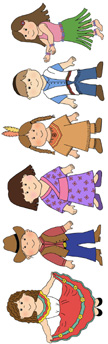 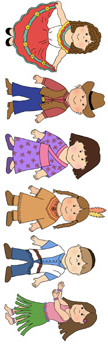 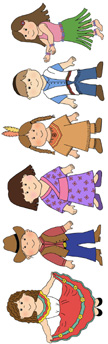 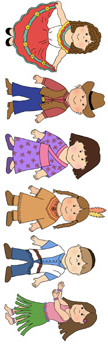 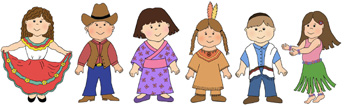 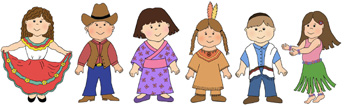 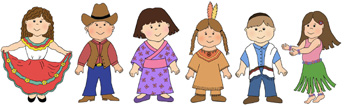 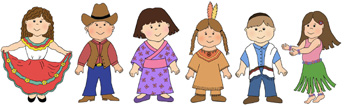 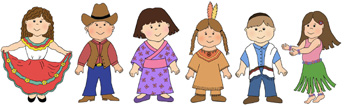 Толерантность – уважение, принятие и понимание богатого многообразия культур нашего мира, наших форм самовыражения и способов проявления человеческой индивидуальности.
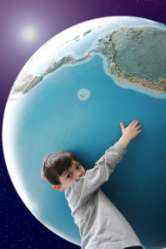 Толерантность –особое нравственное качество, отражающее активную социальную позицию и психологическую готовность к позитивному взаимодействию с людьми или группами иной национальной, религиозной, социальной среды, иных взглядов, мировоззрений, стилей мышления и поведения прав и основных свобод человека.
Толерантность – терпимое отношение к иным национальностям, расам, цвету кожи, полу, сексуальной ориентации, возрасту, инвалидности, языку, религии, политическим или иным мнениям, национальному или социальному происхождению, собственности и пр.
Толерантность – дорога к миру.
                                                          Бетти Э.Риэрдон
- испАНСКИЙ – способность признавать отличные от своих собственных идеи или мнения;- францУЗСКИЙ – отношение, при котором допускается, что другие могут думать или действовать иначе, нежели ты сам;- англИЙСКИЙ- готовность быть терпимым, снисходительность; допускать, разрешать, предоставлять возможность существовать, не вмешиваясь в их дела и не ущемляя их (…) -признавать различия в религиозных воззрениях и при этом не допускать дискриминации;- китАЙСКИЙ- позволять, принимать, быть по отношению к другим великодушным;- арабСКИЙ –прощение, снисходительность, мягкость, милосердие, сострадание, благосклонность, терпение (…), расположенность друг к другу;- русскИЙ – способность терпеть кого-то (быть выдержанным, выносливым, стойким, уметь мириться с существованием чего-либо/кого-либо), т.е. допускать, принимать существование чего-то/кого-то, считаться с мнением других, быть снисходительным к чему-либо/кому-либо
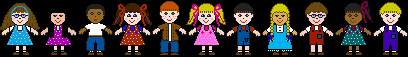 Исследователями выделяются 12 сфер толерантности:
 политическая межнациональная расовая религиозная гендерная возрастная физиологическая образовательная географическая межклассовая сексуально-ориентационная маргинальная
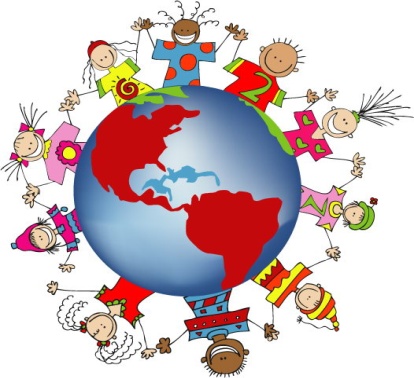 Конституция Российской Федерациипринята 12.12.1993г.
Глава 2. Права и свободы человека и гражданинаСт.17.1. В Российской Федерации признаются и гарантируются права и свободы человека и гражданина согласно общепризнанным принципам и нормам международного права …Ст.19.2. Государство гарантирует равенство прав и свобод человека и гражданина независимо от пола, расы, национальности языка, происхождения, имущественного и должностного положения, места жительства, отношения к религии, убеждений, принадлежности к общественным объединениям …
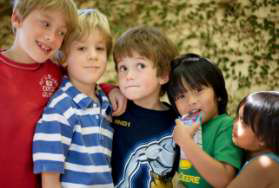 Конвенция о правах ребенкавступила в силу 2 сентября 1990 г.
 … ребенку для полного и гармоничного развития его личности необходимо расти в семейном окружении, в атмосфере счастья, любви и понимания. … ребенок должен быть полностью подготовленк самостоятельной жизни в обществе            и воспитан(…)                            в духе мира,                                        достоинства,                                                   терпимости,                                                              свободы,                                                равенства и солидарности.
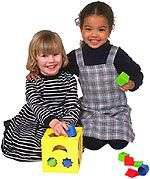 Уголовный кодекс Российской Федерации(ст. 136, ст. 282), 13.06.1996г. № 63-Ф3
 Ст. 136: Нарушение равенства прав и свобод человека и гражданина. Ст. 282: Ответственность за действия, направленные на возбуждение      - национальной и расовой вражды,      - унижение национального достоинства,      - пропаганду исключительности,      - превосходства либо неполноценности граждан по признаку их национальной или расовой принадлежности.
Систематизация знаний детей о людях разных национальностей, их деятельности, культуре.
использование культурного пространства села, города, края;
создание предметно - развивающей среды;
расширение представлений об истоках культурно-этнического многообразия, празднование национальных праздников, общение с представителями разных национальностей;
 знакомство с произведениями декоративно-прикладного искусства, живописью, предметами быта;
устное народное творчество, художественная литература;
организация творческой деятельности детей и взрослых;
организация выставок и мини-музеев;
народная игра, народная игрушка и национальная кукла.
РАННИЙ ВОЗРАСТ
Первой разновидностью культуры, к которой приобщается ребенок, является народная культура.          Детский фольклор – сложная многоликая система произведений, включающая в себя «поэзию пестования»:
 колыбельные песни,
 пестушки,
 потешки,
 прибаутки,
 плясовые песенки.
Игры с куклой неотъемлемая часть духовной и материальной культуры народа. С ее помощью ребенок приобщается к социально-культурному опыту нации.
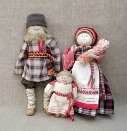 Младший возраст
Знакомим детей с явлениями общественной жизни:
- «Семья»,
- «Детский сад»,
- «Родная страна».

Формируем способность слушать рассказы воспитателя и
сверстников о разных жизненных ситуациях.
Создаем специальные игровые ситуации.
 Отмечаем государственные праздники, праздники народного
календаря.
Читаем русские народные сказки и сказки народов
мира, которые разнообразны по содержанию, объему и
динамичности.
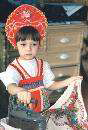 Знакомим детей с правилами вежливости.
Создаем специальные игровые ситуации.
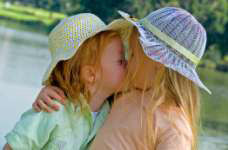 Средний возраст
Расширяем представления о семье.
 Проводим беседы о родном селе (городе), крае; подбираем фотографии, картинки с видами города.
 Формируем личное отношение ребенка к выполнению (и нарушению) принятых моральных норм.
Воспитываем отзывчивость, скромность, желание быть справедливым, сильным, смелым; проявление чувства стыда за неблаговидный поступок.
 Формируем чувство причастности к событиям, которые происходят в семье, детском саду, стране.
 Воспитываем любовь к близким людям, Родине.
 Формируем навыки вежливого поведения.
.
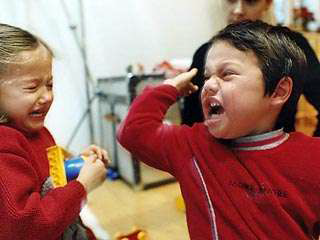 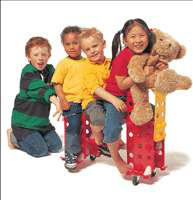 Старший возраст
 Формируем интерес к своей родословной. Раскрываем понятие «дружба», «взаимовыручка». Расширяем представления о родной стране, государственных и народных праздниках. Знакомим с флагом, гербом и мелодией гимна России. Раскрываем тему «Наша планета». Приобщаем к иным национальным культурам. Продолжаем формировать интерес к своей «малой Родине»,к достопримечательностям родного села, культуре, традициям.
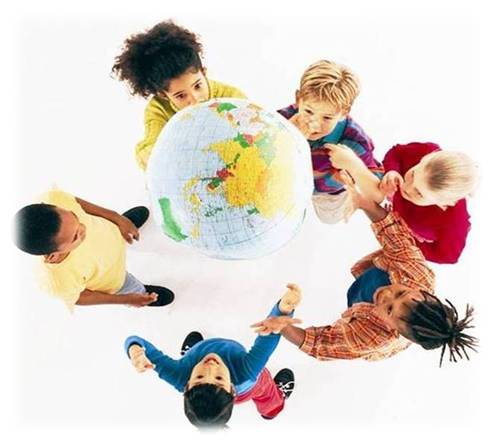 Создание предметно-развивающей среды в ДОУ:
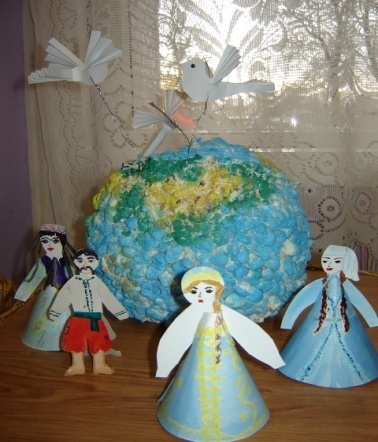 иллюстрации, картины, демонстрационный материал знакомящий с народами, населяющими нашу планету;
 куклы в национальных костюмах;
 костюмы (элементы) разных этнических групп Росси и народов мира;
 народная игра, народная игрушка и национальная кукла;
 произведения декоративно-прикладного искусства, живописи, предметы быта относящиеся к разным культурам;
 семейные фотоальбомы;
 мини-макеты;
 дидактические игры;
 картотеки пословиц о дружбе и семье, считалок, закличек…
 детская художественная литература.
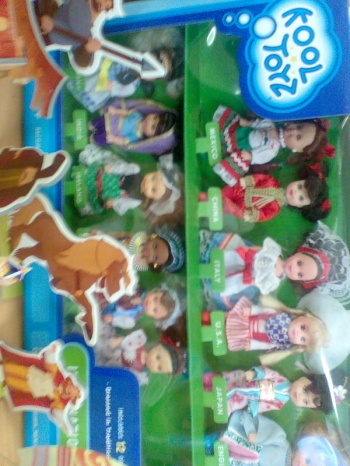 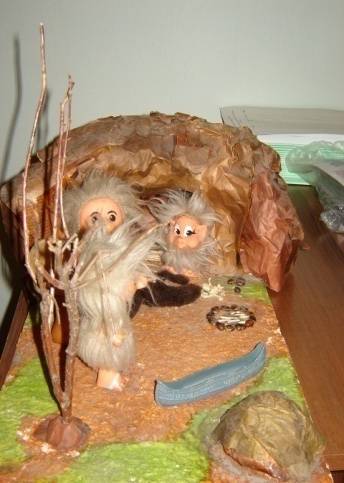 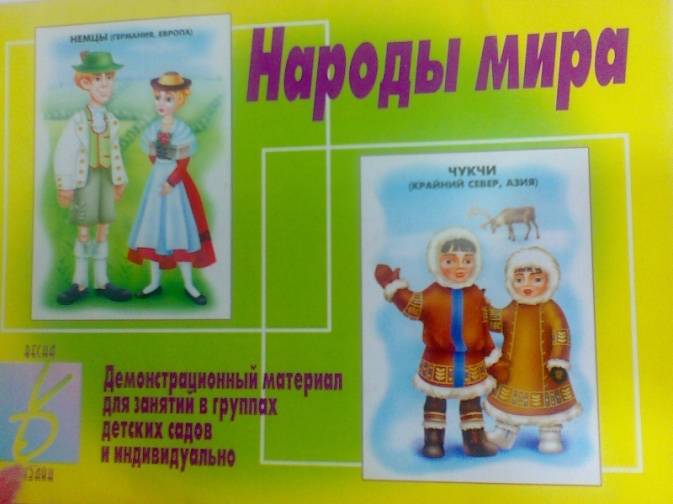 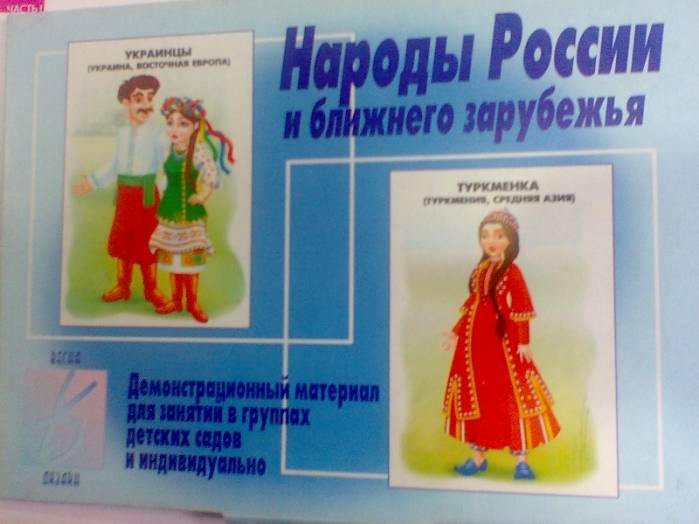 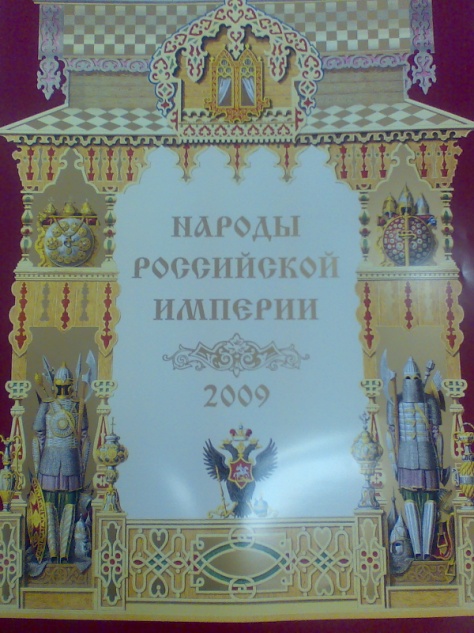 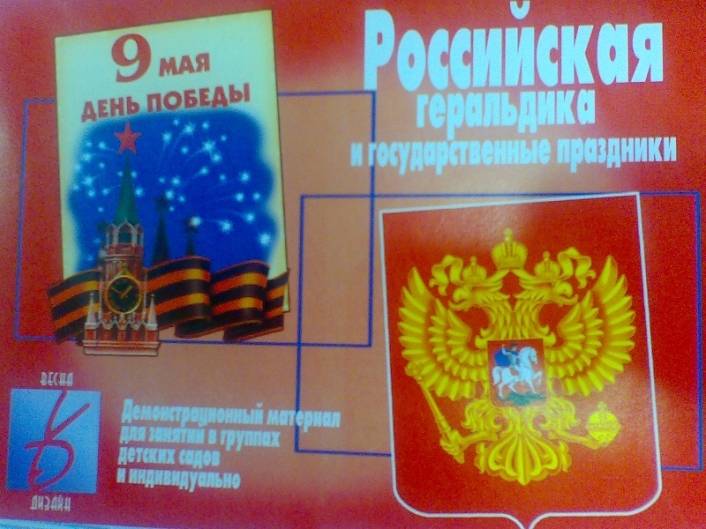 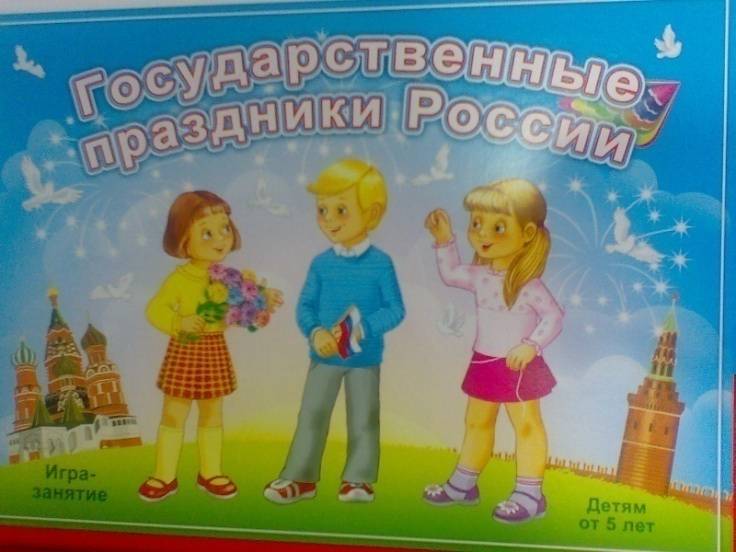 КАРТОТЕКИ:
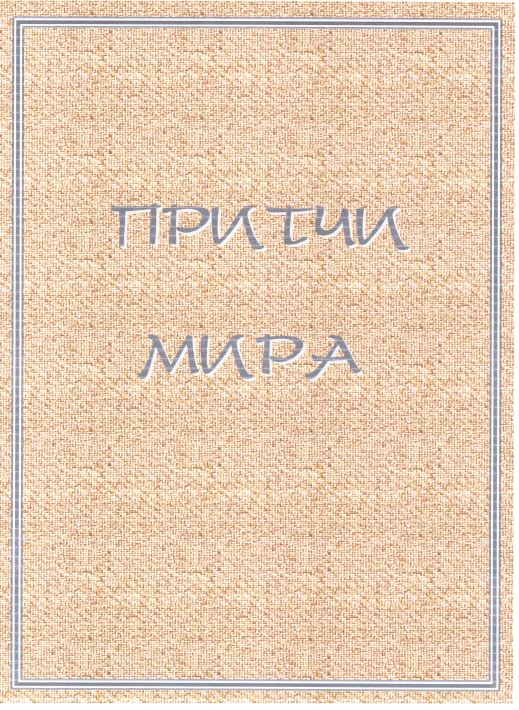 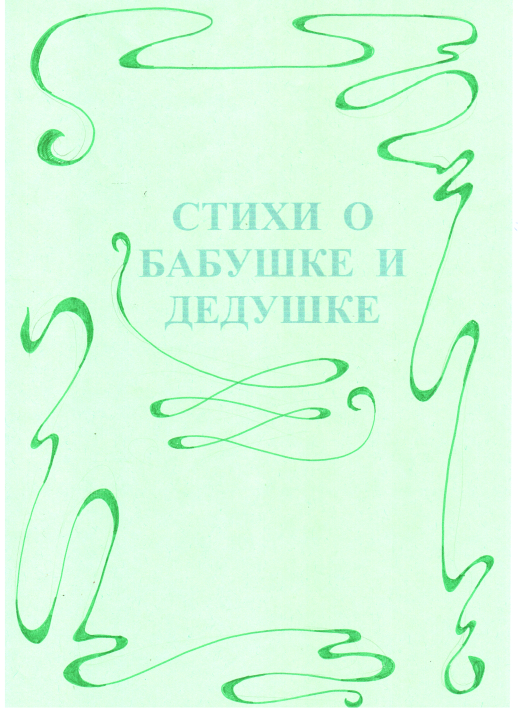 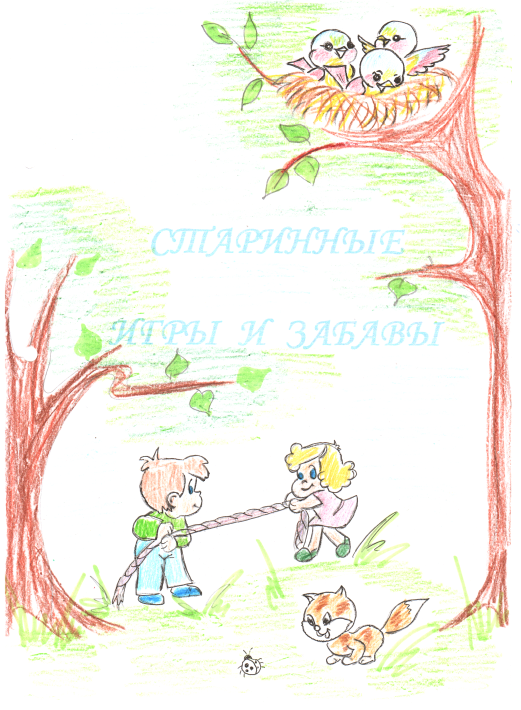 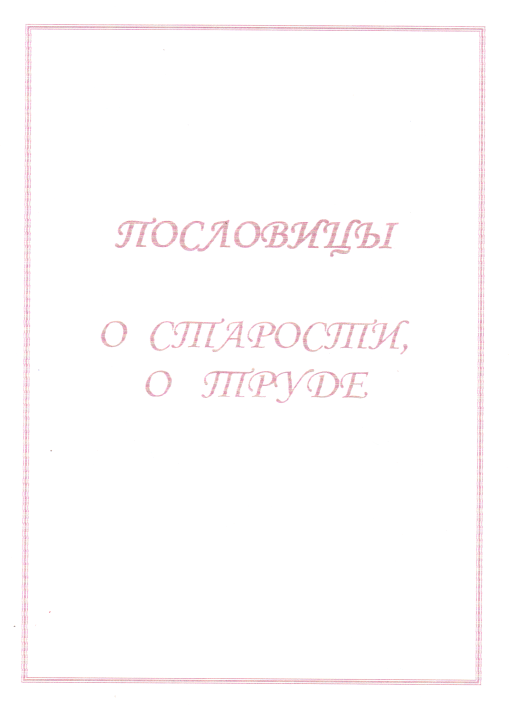 Дидактические игры по формированию толерантности и ознакомлению детей дошкольного возраста 
  с культурой и традициями народов мира
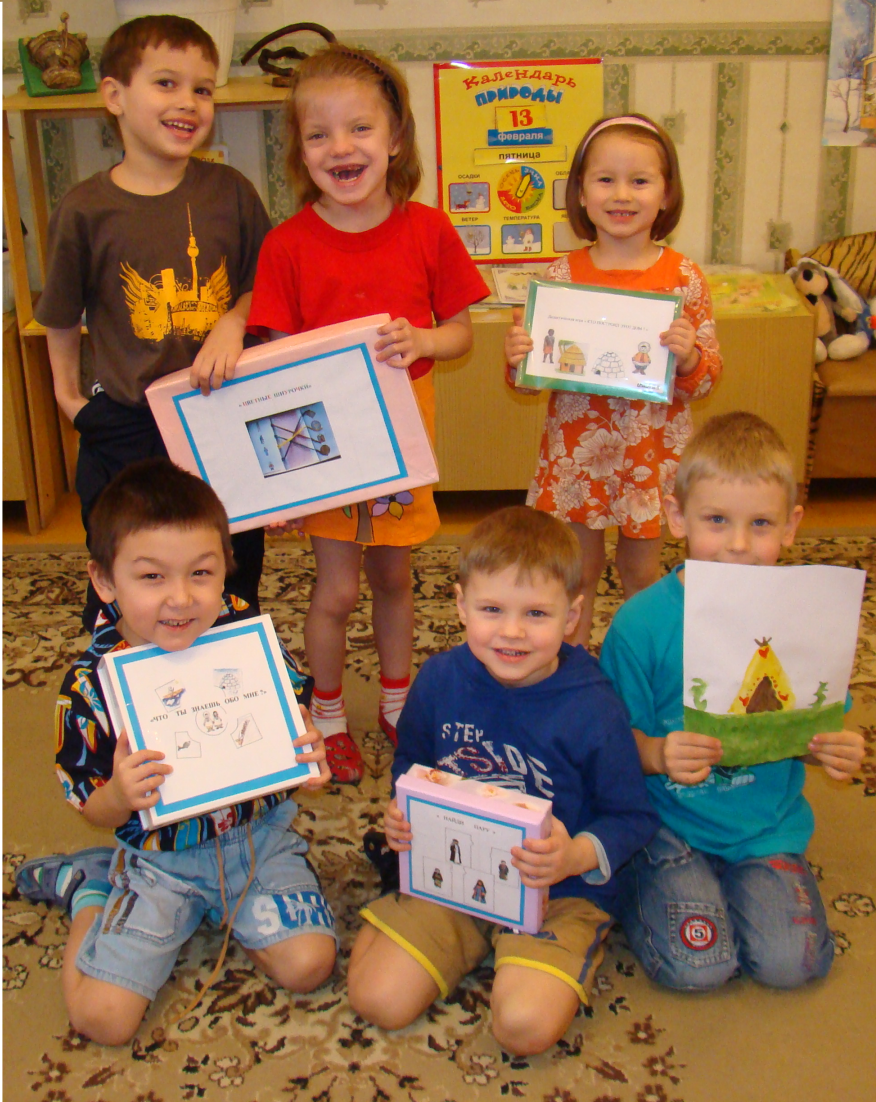 « ЧТО ТЫ ЗНАЕШЬ ОБО МНЕ? »
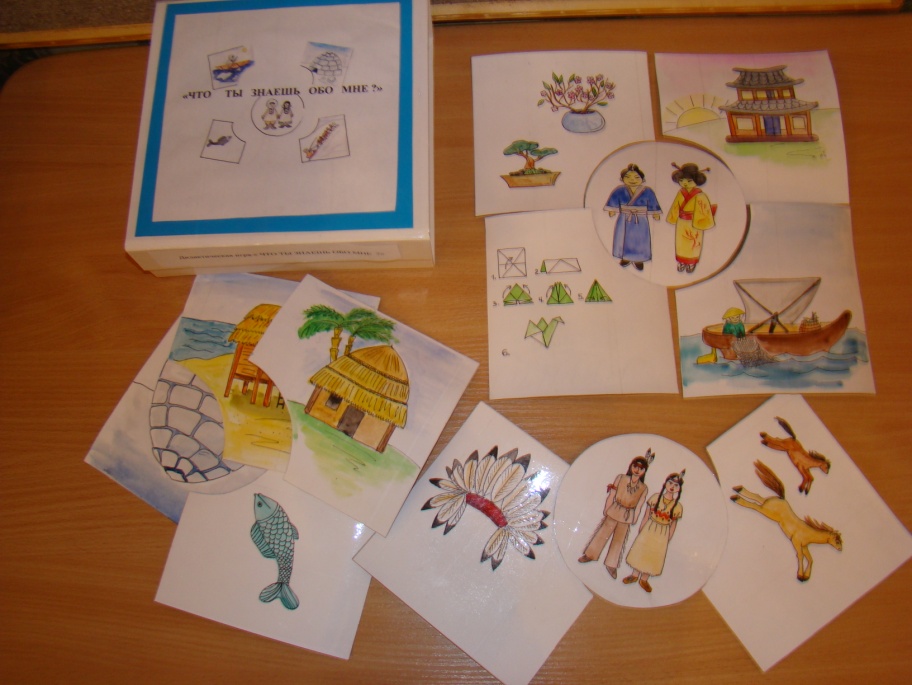 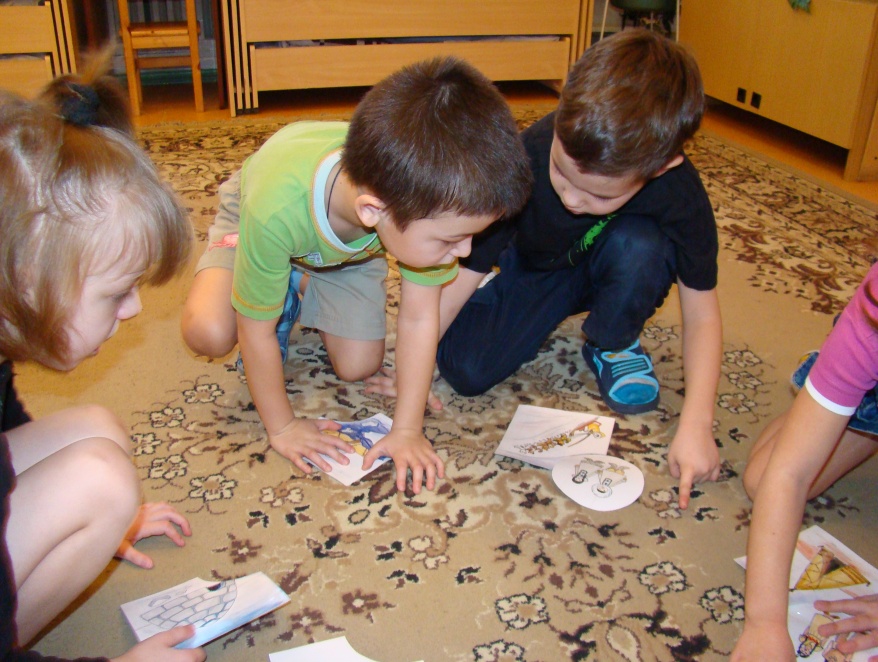 Цель: Знакомить детей с культурой и традициями народов мира. Дать детям представление о многообразии народов, населяющих нашу планету. Воспитывать уважение, принятие и правильное понимание богатого разнообразия культур нашего мира.  Вызвать интерес и желание узнавать  что-то новое о населении нашей планеты. Формирование обобщающих понятий: народ, жилище, средства передвижения, национальный костюм  и т.д.
«НАЙДИ  ПАРУ»
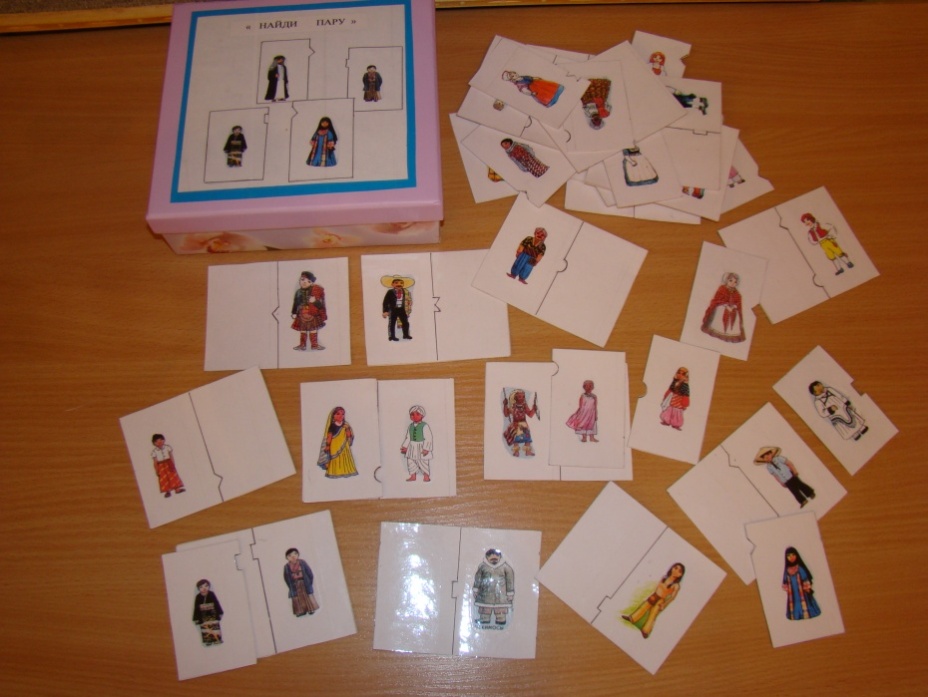 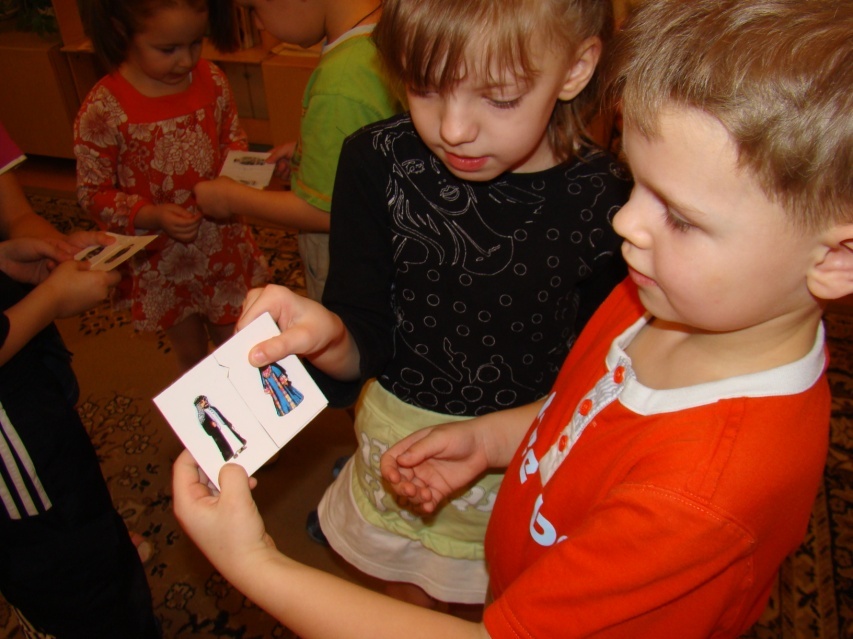 Цель:    Закрепить  представление детей о многообразии народов,   населяющих нашу планету. Воспитывать   уважение, принятие и правильное понимание богатого разнообразия культур нашего мира.   Формировать представление - Все мы разные – разный цвет кожи, разрез глаз, одежда, но мы живем рядом  друг с  другом на одной планете - Земля наш общий дом.  Развитие памяти, внимания, мышления, речи. Расширение и активизация словаря, формирование связной грамматически правильной речи.
« Кто построил этот дом?
( для старшего дошкольного возраста)
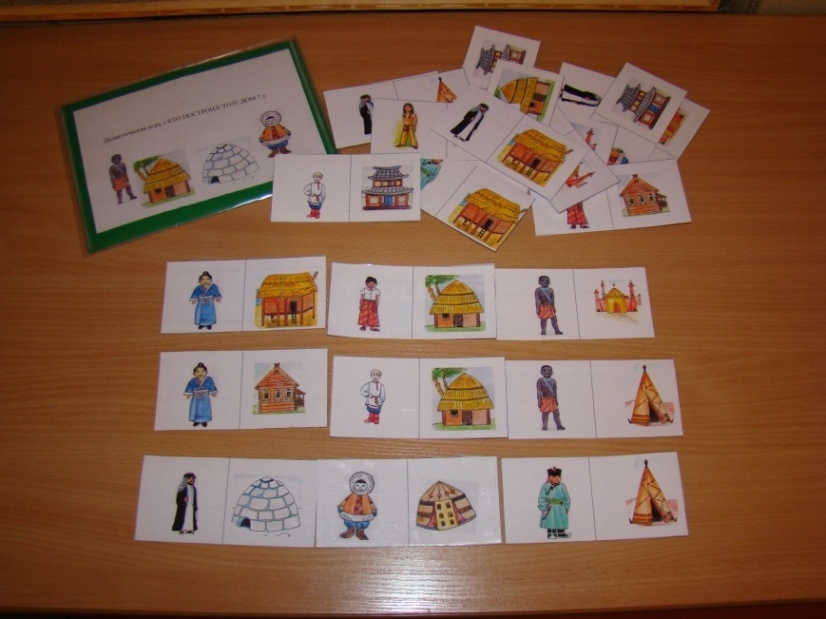 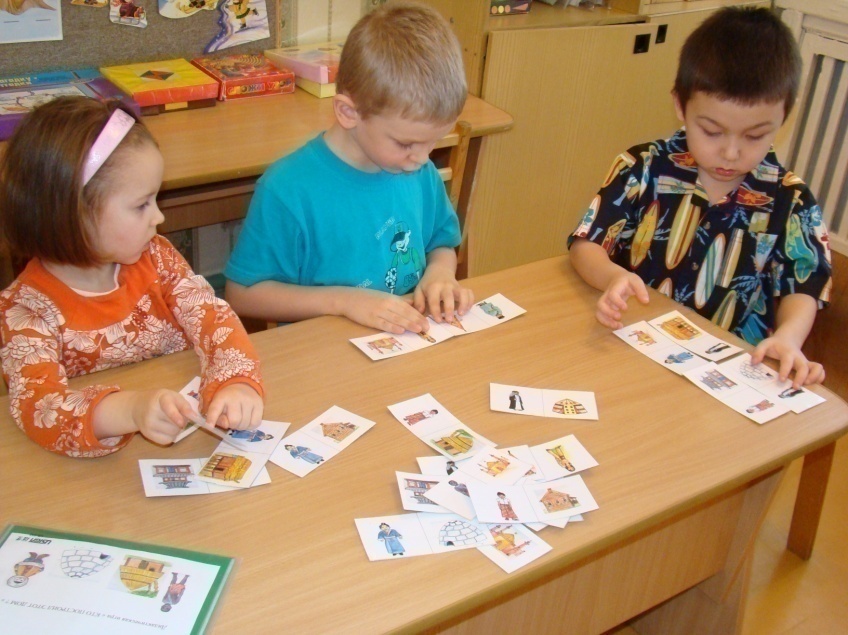 Цель: Закрепить  представление детей о многообразии народов,   населяющих нашу планету. Формировать обобщающие понятия: народ, жилище, национальный костюм  и т.д. Учить устанавливать причинно-следственные связи, делать выводы, объяснять и доказывать свое решение.
«ЦВЕТНЫЕ  ШНУРОЧКИ»
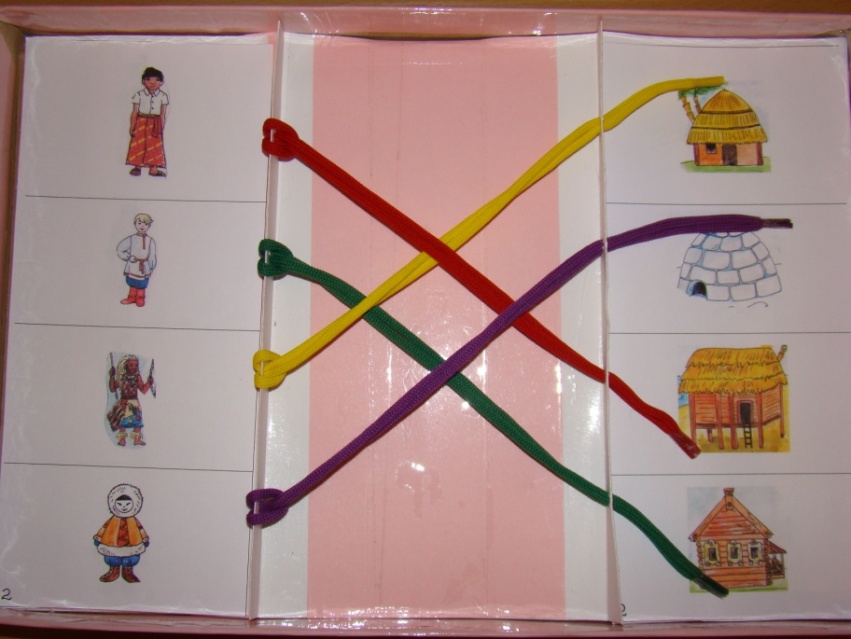 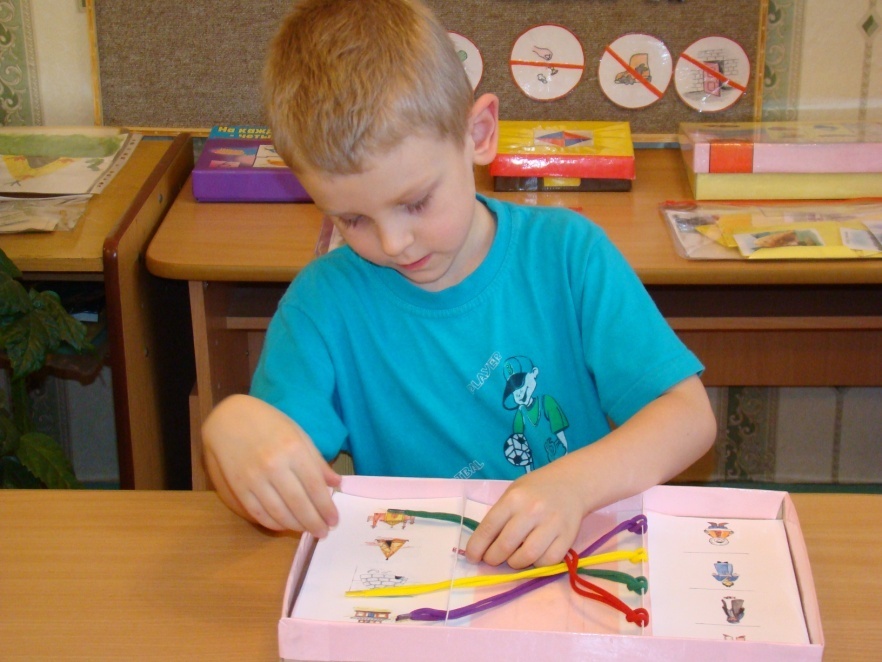 Цель:    Закрепить  представление детей о многообразии народов,   населяющих нашу планету. Воспитывать   уважение, принятие и правильное понимание богатого разнообразия культур нашего мира.   Формировать представление- Все мы разные, арабы, японцы, африканцы и у всех нас есть  чему поучиться. Развитие памяти, внимания, мышления, речи. Расширение и активизация словаря, формирование связной грамматически правильной речи. Формирование обобщающих понятий : народ, жилище, средства передвижения, национальный костюм  и т.д.
«Что означают наши имена»
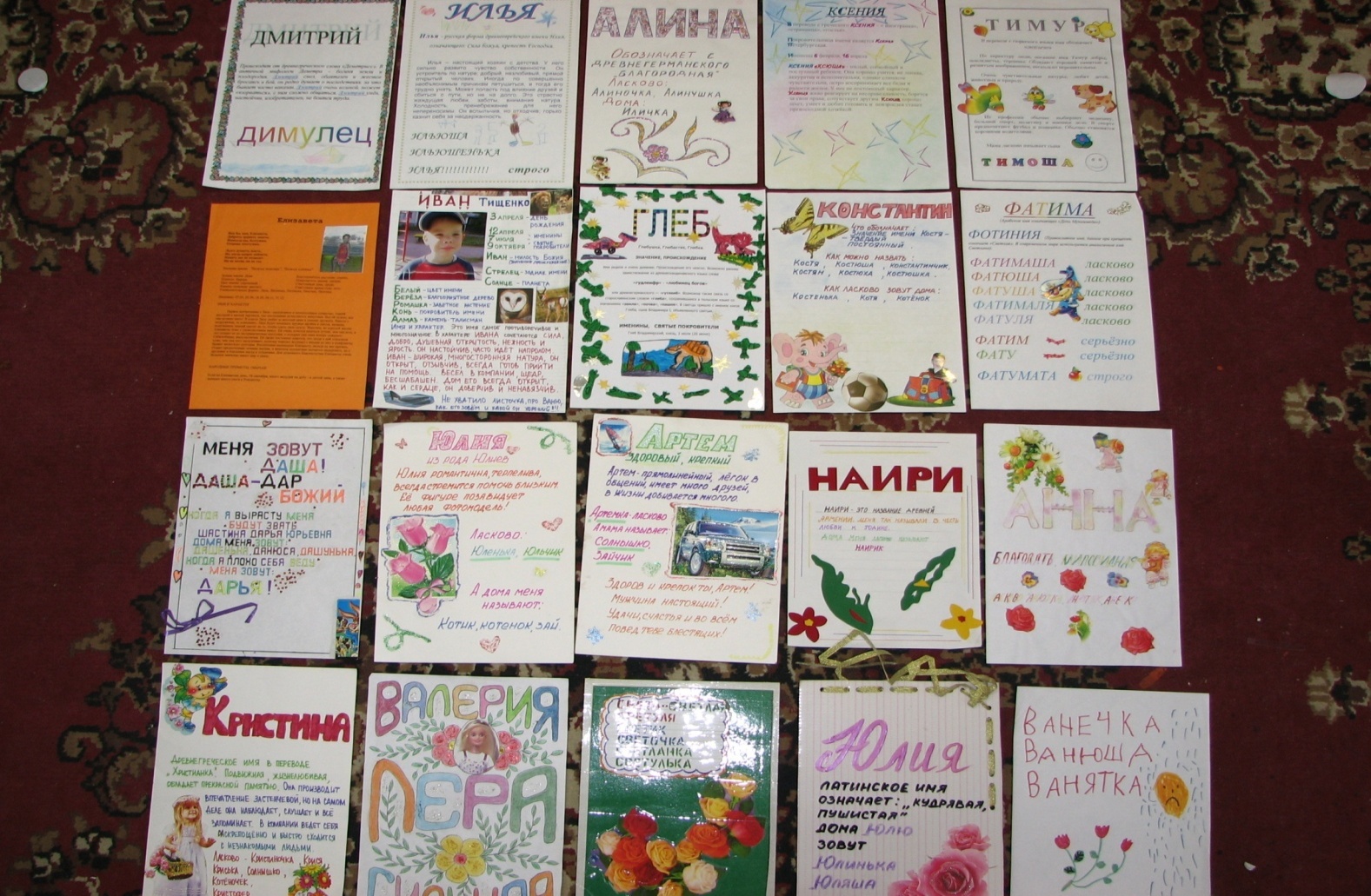 «Дружелюбие, уважение к людям разных национальностей не передаются по наследству, 
в каждом поколении их надо воспитывать вновь и вновь, и чем раньше начинается формирование этих качеств, тем большую устойчивость они  приобретут»
Толерантная личность:
- терпимый и терпеливый;
 - считающийся с чужими мнениями и интересами;
 - умеющий решать конфликты путем убеждения и взаимопонимания;
- приветливый и заботливый, вежливый и деликатный;
 уважающий окружающих и уважаемый ими;
 уважающий права свои и других, умеющий слушать и слышать;
 заботливый, сострадающий, поддерживающий;
 патриот своей Родины, заботящийся о ее процветании;
 человек, берегущий природу и культуру;
- трудолюбивый, успешный, независимый, счастливый.
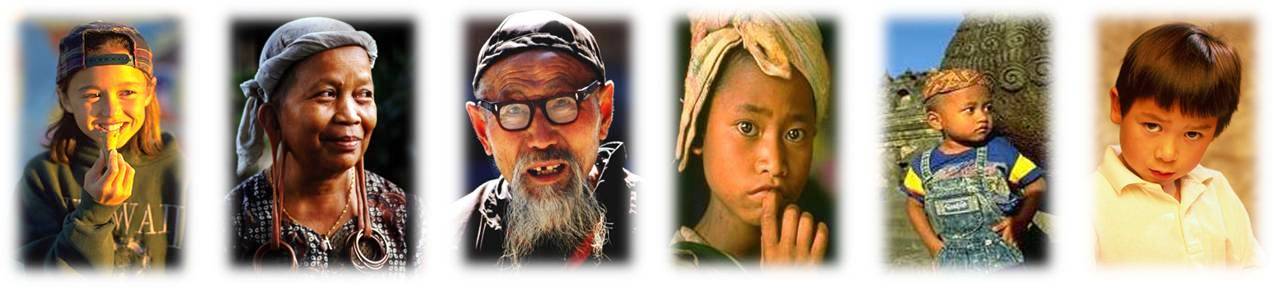 Люди на свет рождаются разными: непохожими, своеобразными.
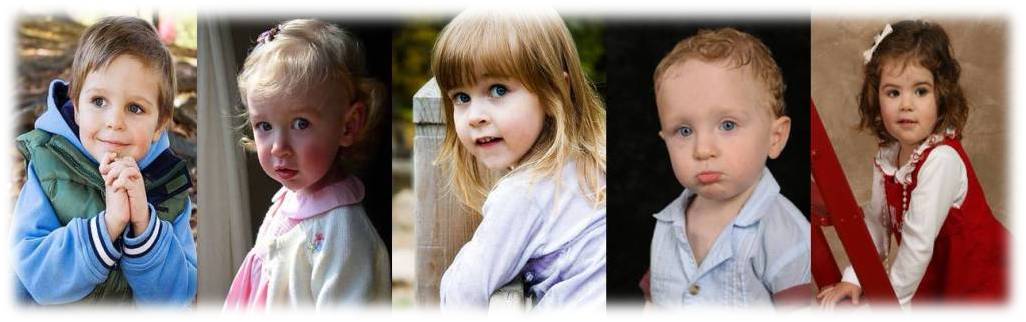 Чтобы других ты смог понимать, нужно терпенье в себе воспитать.
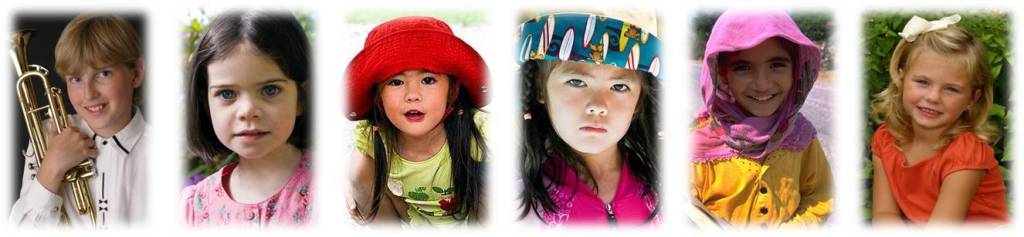 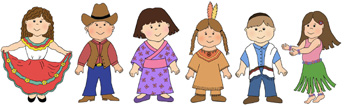 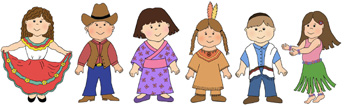 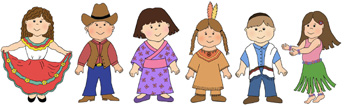 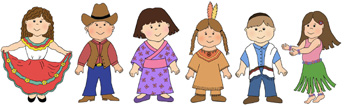 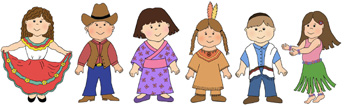 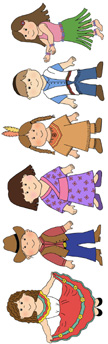 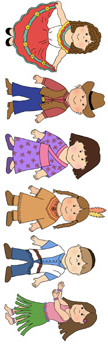 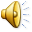 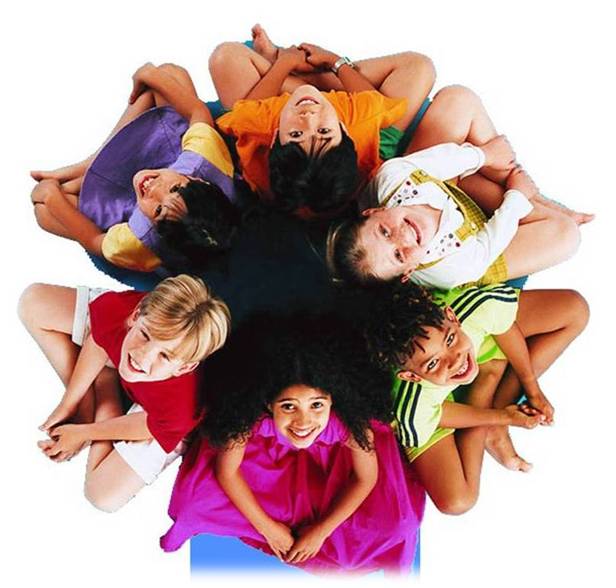 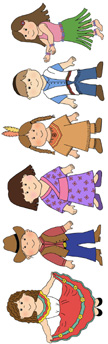 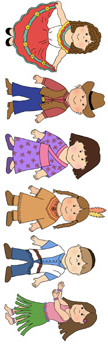 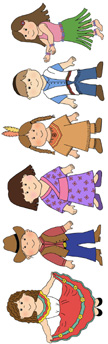 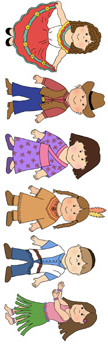 Мы больше получим, чем отдадим, если будем чаще вспоминать про то, что нас соединяет, про то, что человек становится Человеком только благодаря другому человеку.
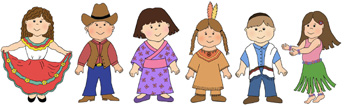 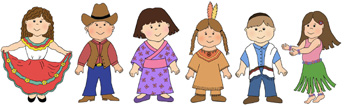 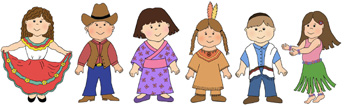 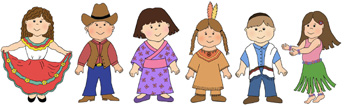 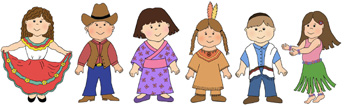